AWS Cloud
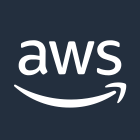 Availability Zone 1
Availability Zone 2
VPC
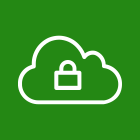 Public subnet
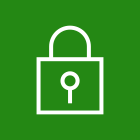 Public subnet
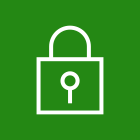 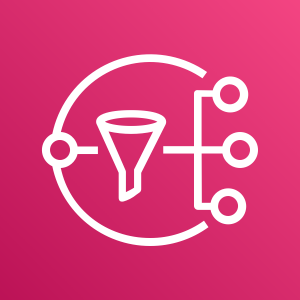 Auto Scaling group
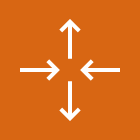 Amazon SNS
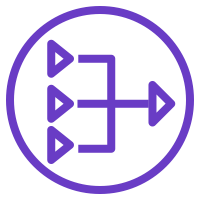 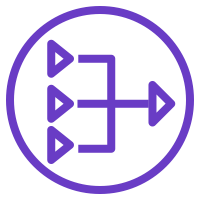 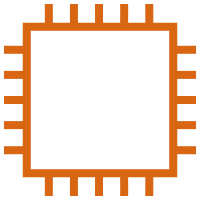 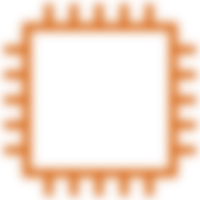 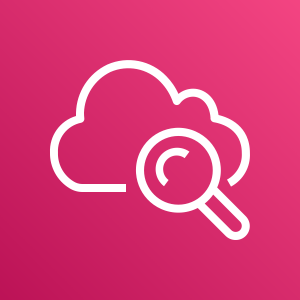 NAT gateway
Bastion host
Bastion host
NAT gateway
Amazon CloudWatch
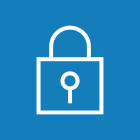 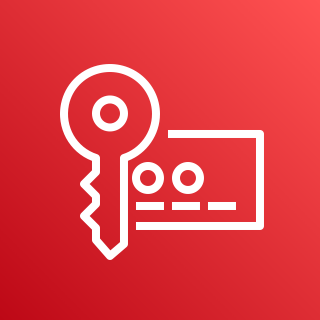 Private subnet
Private subnet
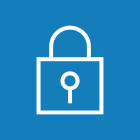 Security group
AWS KMS
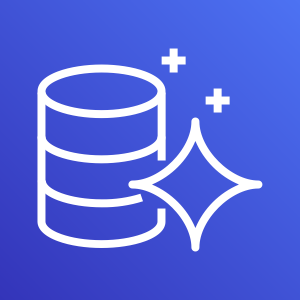 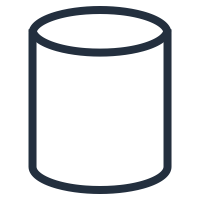 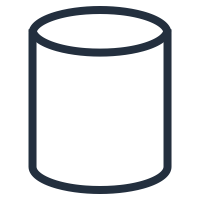 W
R
Aurora DBwriter
Aurora DBreader
Amazon Aurora